Лекция 15. 
Элементы теории  электромагнетизма  Максвелла
1
§ 19. Элементы теории  электромагнетизма  Максвелла
19.1.  Трактовка  Максвелла  явления  электромагнитной  индукции
Для проводящих контуров:
Недавно обсуждали:
?
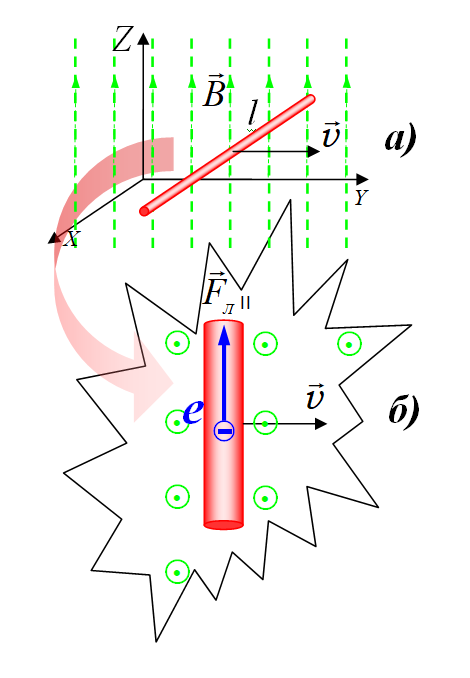 Что «толкает электроны»
?
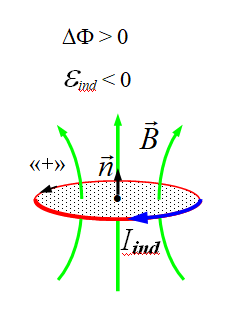 А вот в этом случае
??
Но какие «сторонние силы» совершают работу
!!
Максвелл: ”Вихревое электрическое поле”
!
Работа электростатического поля по замкнутому контуру равна нулю:   А    , а ВИХРЕВОГО нет
Для проводящих контуров:
Если вспомним определение потока:

И подставим в закон ЭМИ:

Получим:

(вслед за Максвеллом )
А можно и вот так:
(то же самое !)
Уравнение Максвелла:
!!
или:
19.2. “ Ток смещения ”
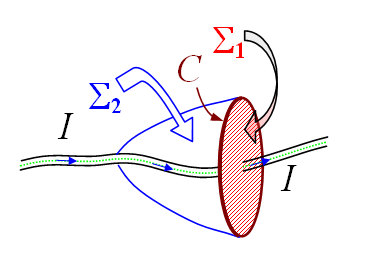 “Магнитостатика” – ток постоянный:

И поле тоже!
Один контур, две поверхности:
или
!
С теоремой о циркуляции всё в порядке – результат один
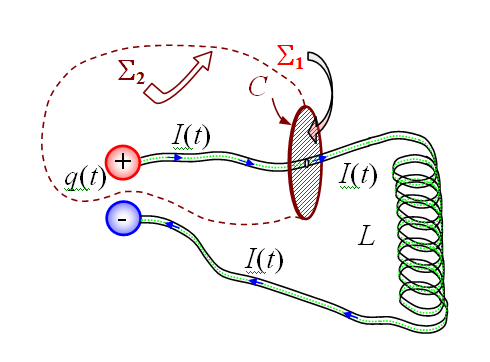 А если “Магнитодинамика” – ток переменный:
?
Например, “колебательный контур”
… две поверхности, и результат РАЗНЫЙ:
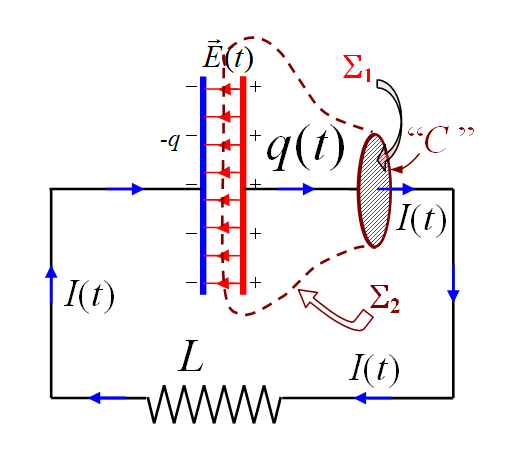 Для 1 :
!
,  а  вот для 2 :
Надо подправлять теорему !

Что-нибудь придумать для 2    «вместо» 0I
Что же ??       Мы знаем:
q – это заряд обкладки, и он внутри “1 + 2”
5
И ещё раз:
или
.
“Ток смещения” 
Дж. К. Максвелл 
“О физических силовых линиях”, «Phylosophical Magazine», 1862 г.
Замыкают токи проводимости в «разорванных» цепях переменного тока
(там где нет переноса заряда)
!!
“Симметрия” восстановлена:
ЭМИ      и     “ток смещения”
“Ток  смещения” – беспроводная передача  энергии
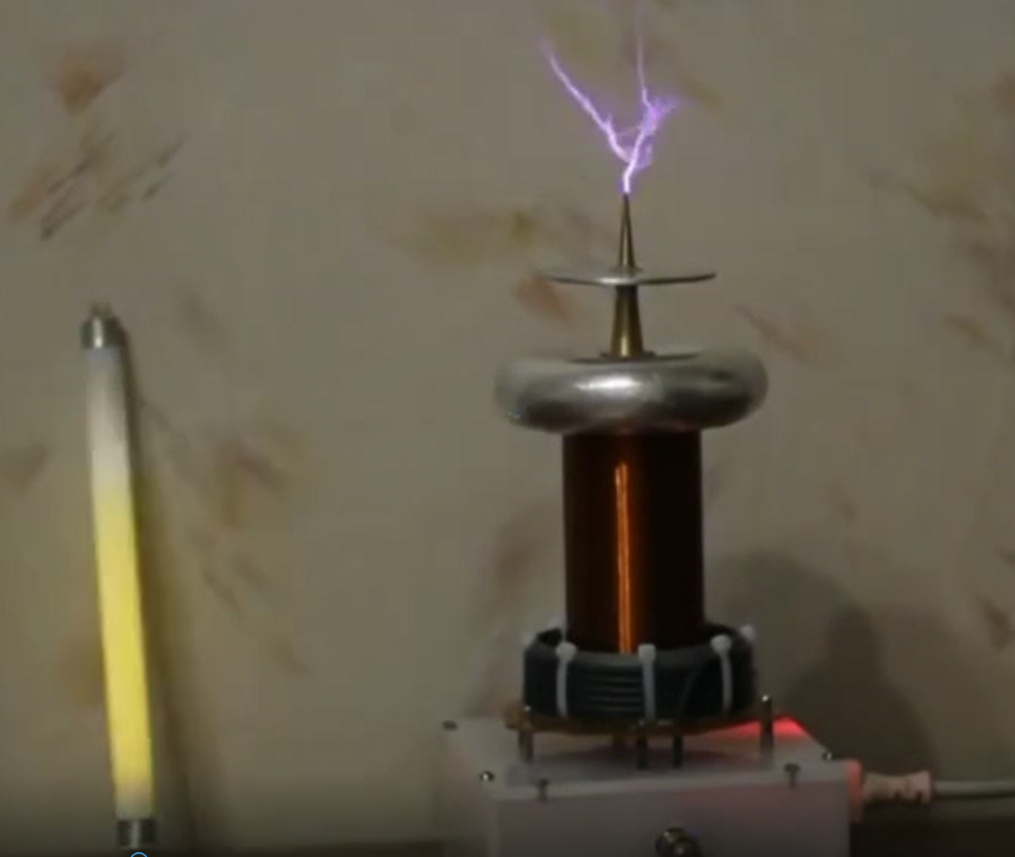 19.3. Уравнения Максвелла (в интегральной форме)
“Самое главное в теории электромагнетизма Максвелла – это уравнения Максвелла” 
Генрих Герц
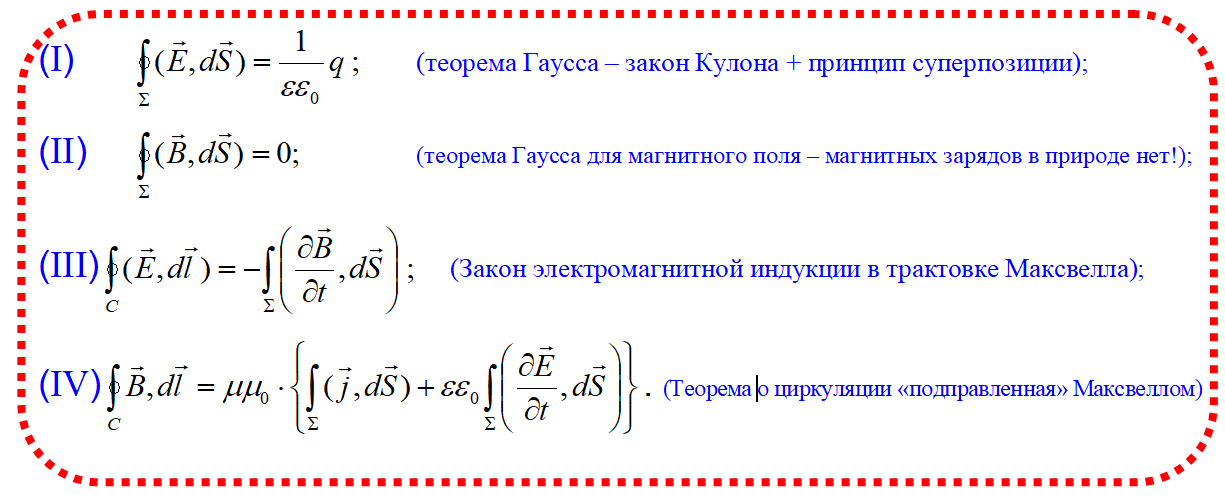 ?
А  что  знаем  в  ЭМ  ещё
Вот и вся “классическая электродинамика”!
 …
Конец XIX века – “Природа познана. Ура !!”  …
“… кажется вероятным, что большинство основных принципов уже твёрдо установлено и что будущее продвижение вперёд следует искать в основном в строгом применении этих принципов ко всем явлениям, которые обращают на себя наше внимание. … 
… Будущие истины физики видны в шестом знаке после запятой” 
Альберт Майкельсон (Нобелевская премия 1907 г.)
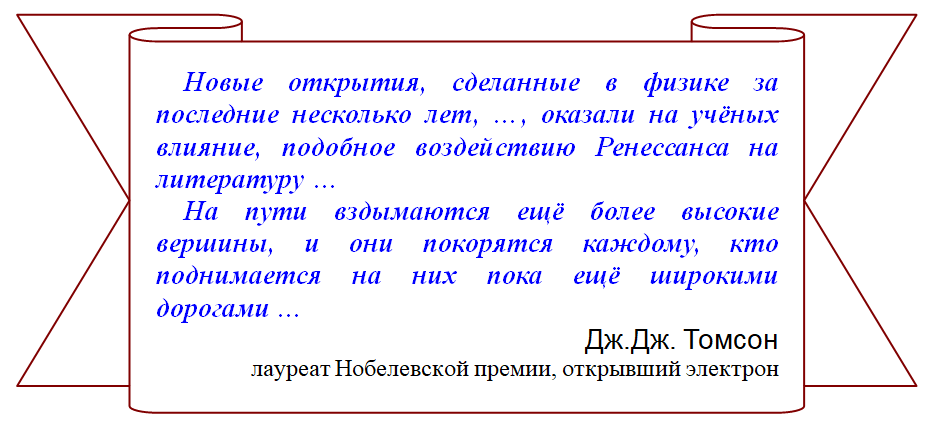 Резонансный трансформатор Тесла
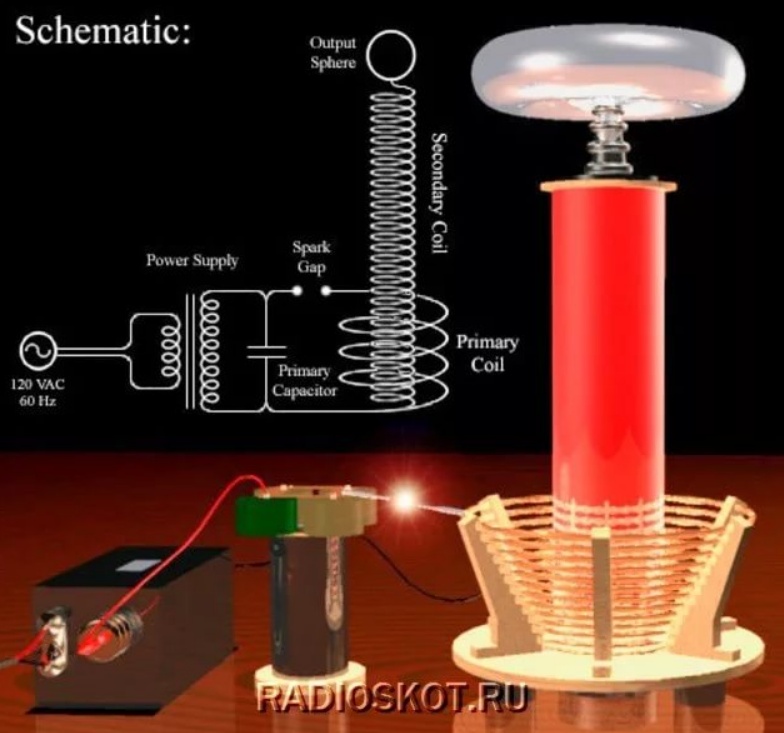 10
19.3. Уравнения Максвелла (в интегральной форме)
“Самое главное в теории электромагнетизма Максвелла – это уравнения Максвелла” 
Генрих Герц
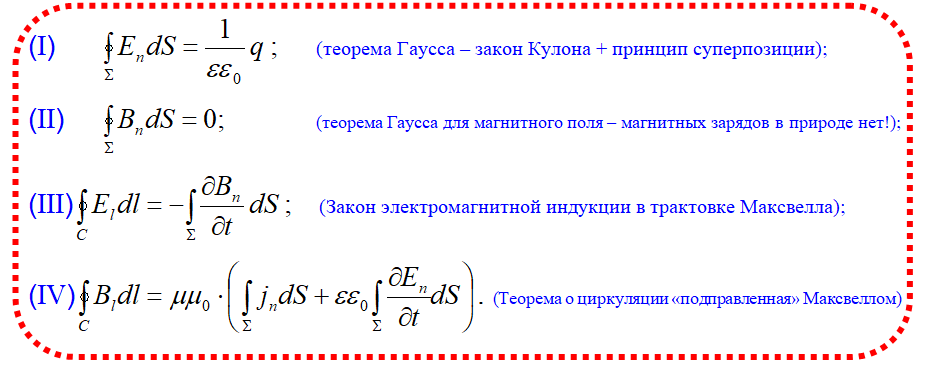 ?
А  что  знаем  в  ЭМ  ещё
Вот и вся “классическая электродинамика”!
 …